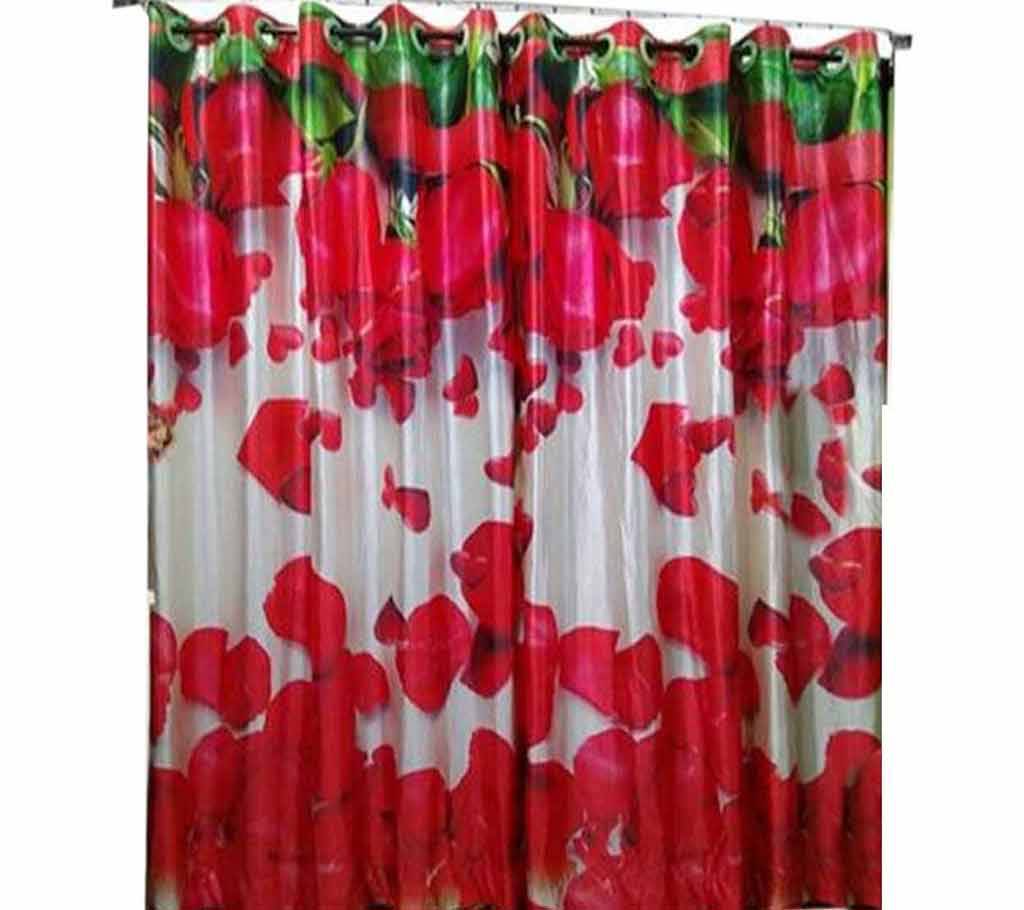 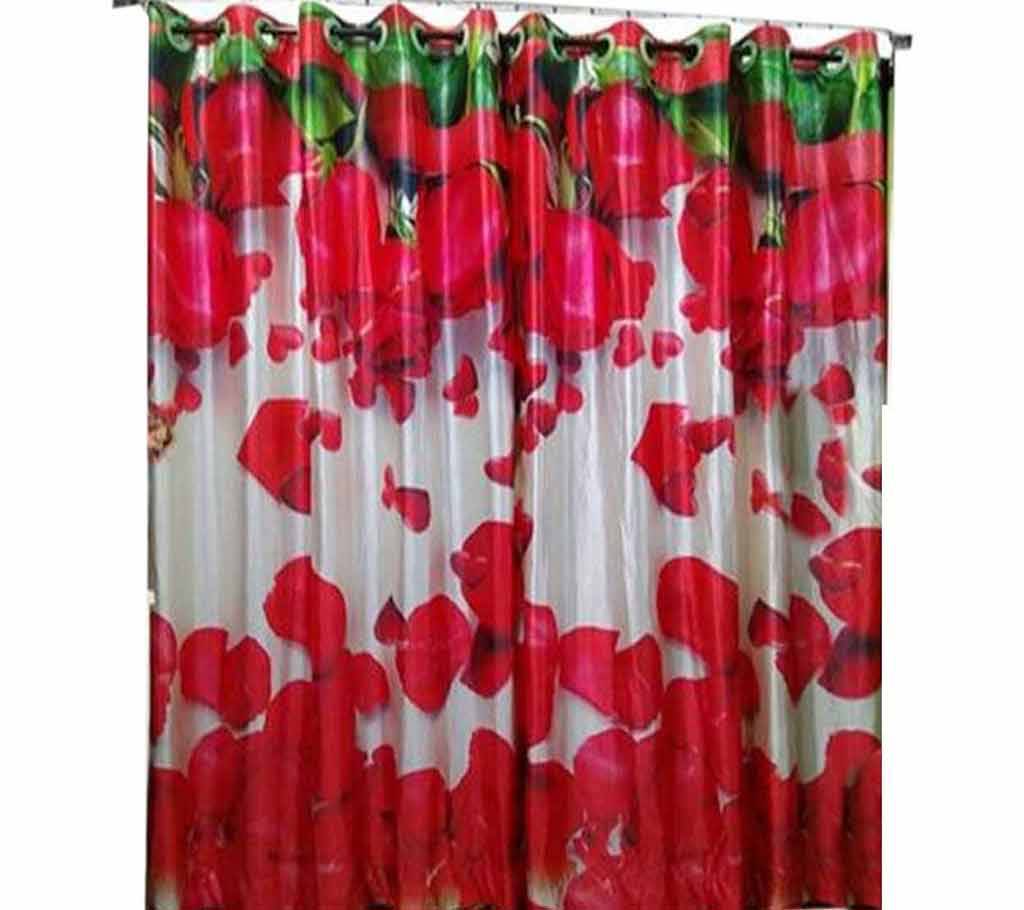 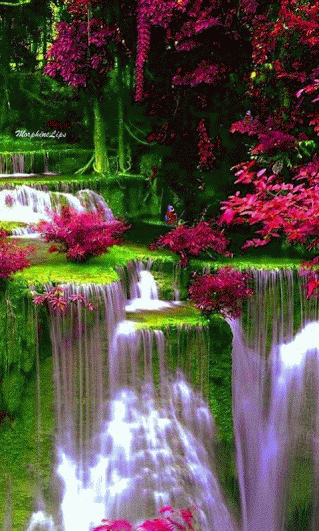 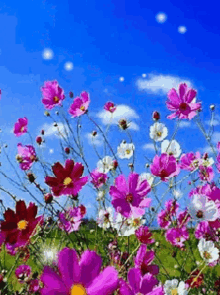 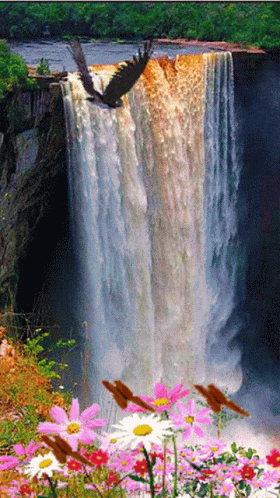 স্বাগতম
পরিচিতি
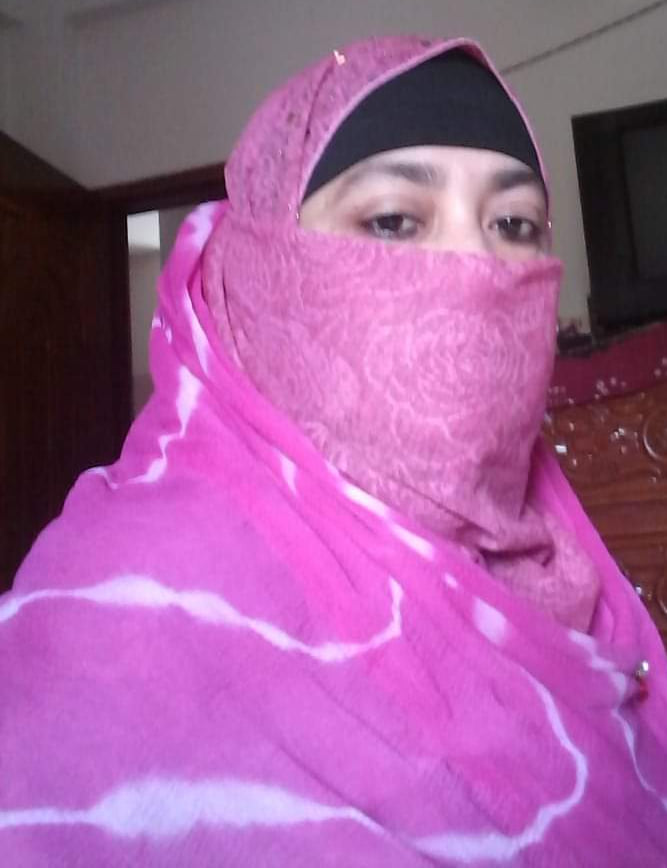 শ্রেণি      : ৮ম
বিষয়	    : তথ্য ও যোগাযোগ প্রযুক্তি 
অধ্যায়	    : 5
পাঠ        : ৪৫
শিরিনা খাতুন(সহকারী শিক্ষক)
বানিয়ারগাতী মহিলা মডেল দাখিল মাদ্রাসা, সদর,যশোর।
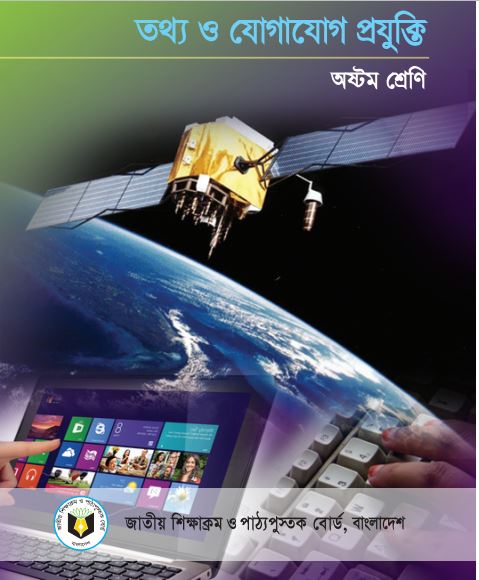 নিচের চিত্র দুটি লক্ষ্য কর
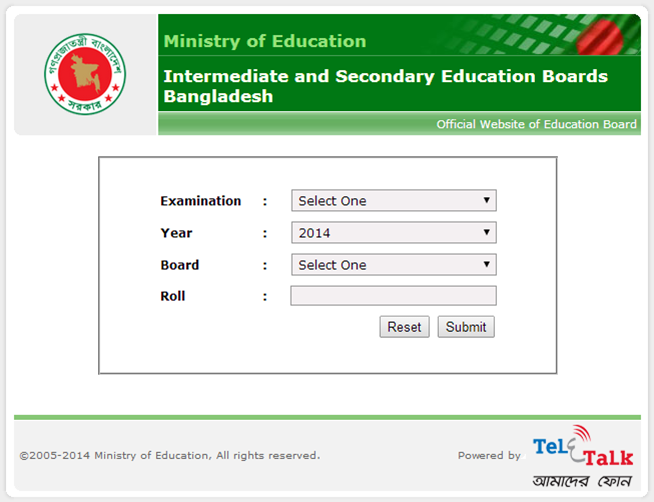 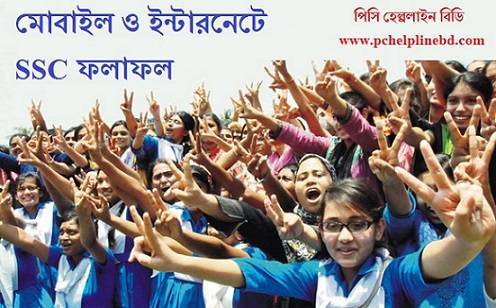 মোবাইল ফোনে ইন্টারনেটের মাধ্যমে
পাবলিক পরীক্ষার ফলাফল কিসের সাহায্যে পাওয়া যায়?
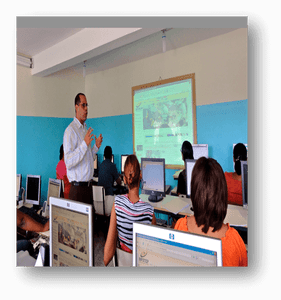 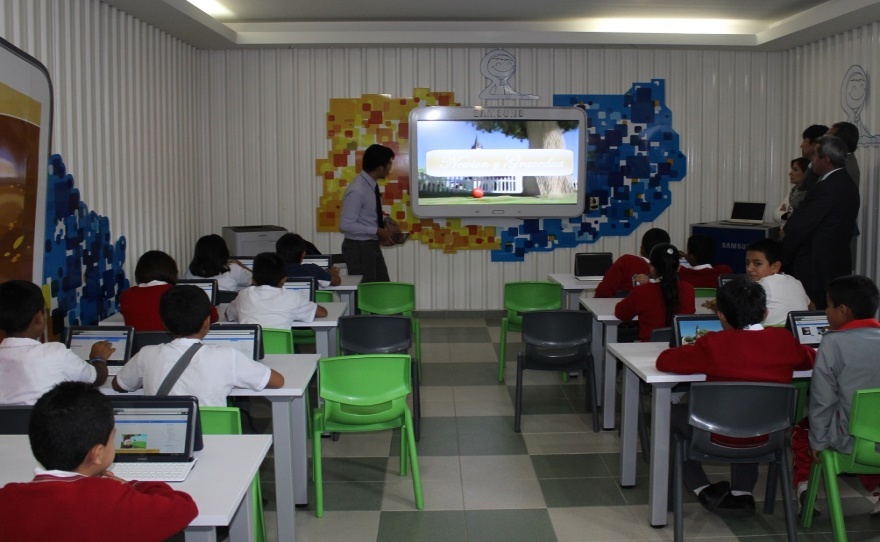 মাল্টিমিডিয়া ক্লাসরুম
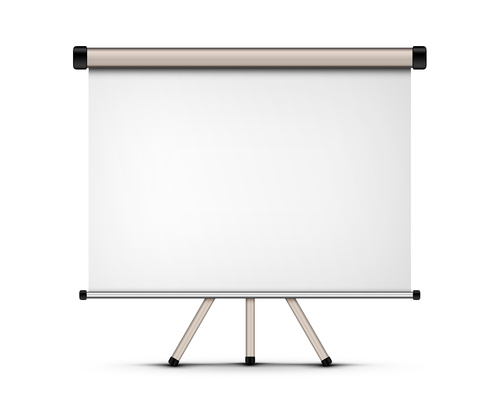 শিক্ষাজীবনে ইন্টারনেটের ব্যবহার
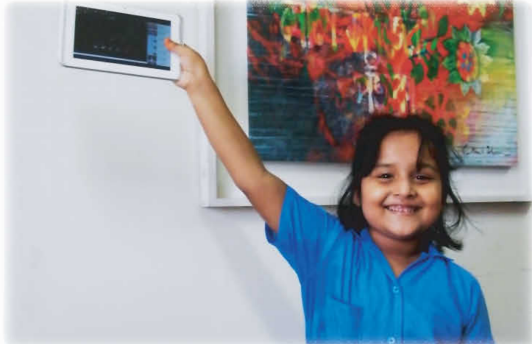 শিখনফল
১। শিক্ষাজীবনে ইন্টারনেটের প্রভাব কী তা বলতে পারবে;
২। শিক্ষাজীবনে ইন্টারনেটের গুরুত্ব বর্ননা করতে পারবে;
আমাদের জীবনের সবক্ষেত্রেই যেহেতু ইন্টারনেটের একটি বড় প্রভাব আছে তাই শিক্ষা ক্ষেত্রেও তার একটি বড় প্রভাব থাকবে তাতে কোন সন্দেহ নাই।তোমরা যারা স্কুলে লেখাপড়া করছ,তারা হয়তো ইতিমধ্যেই সেটি লক্ষ করেছ।শুধু তাই নয়,এ বই এবং অন্য সকল পাঠ্যবই এনসিটিবির ওয়েবসাইটে রাখা আছে।
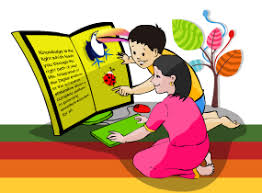 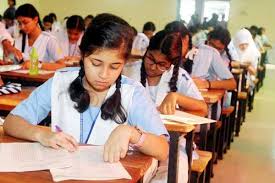 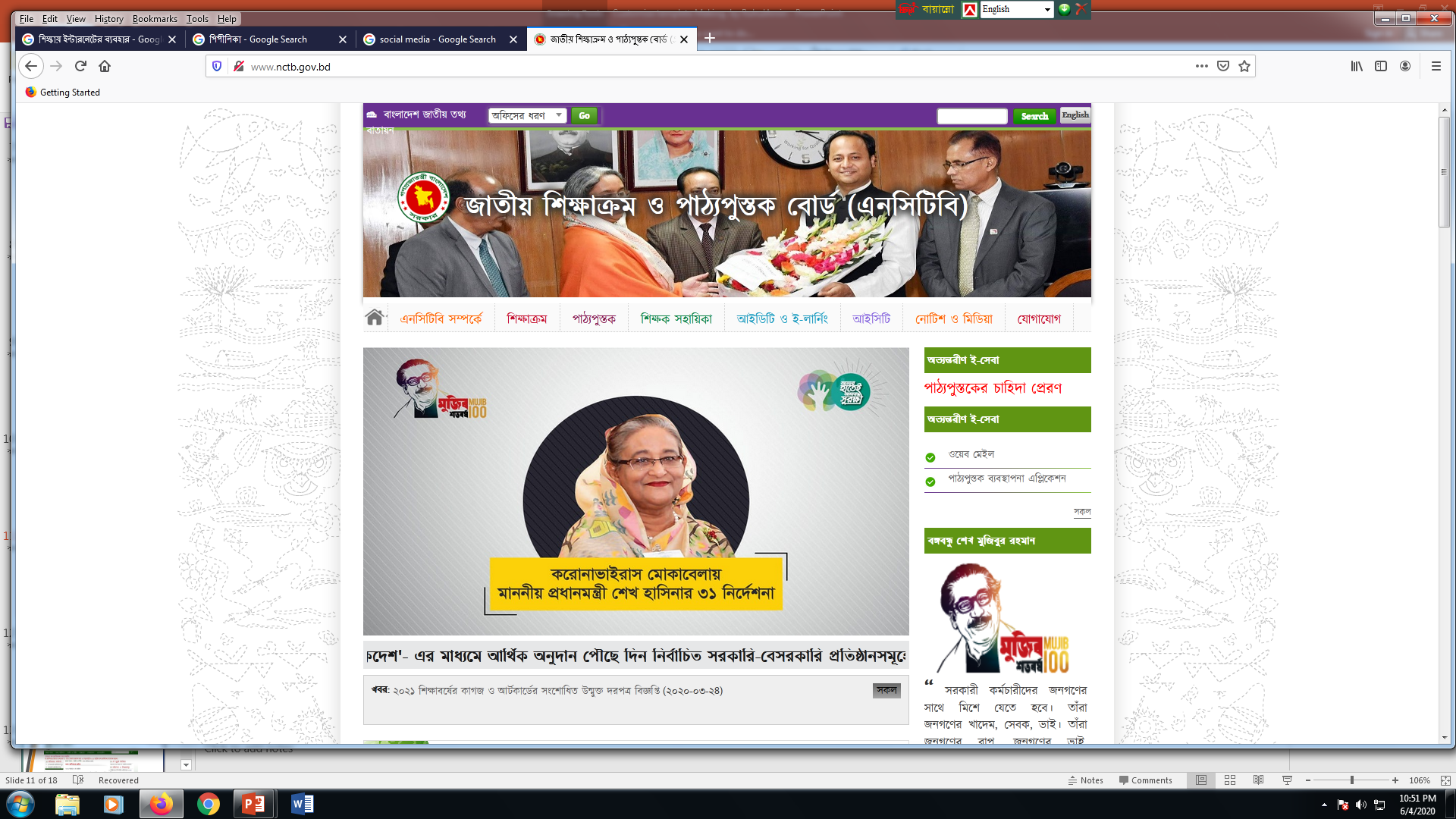 পাঠ্য বই হারিয়ে গেলে এনসিটিবি’র ওয়েবসাইট থেকে বই ডাউনলোড করে পড়া যায়। NCTB-এর পূর্নরূপ হবে National Curriculum and Textbook Board.
সকল পাঠ্যবই রাখা আছে এনসিটিবির ওয়েবসাইটে। www.nctb.gov.bd
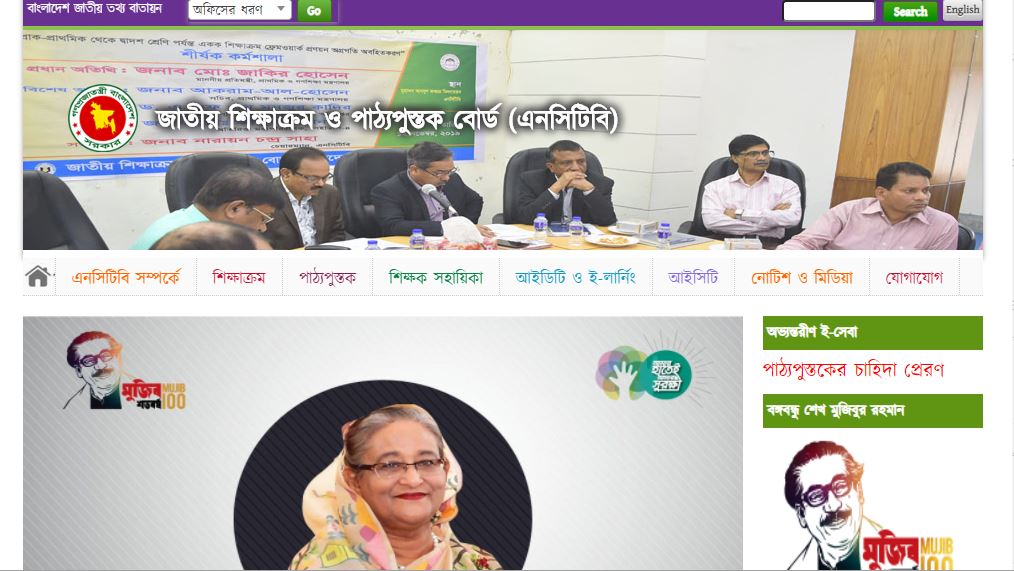 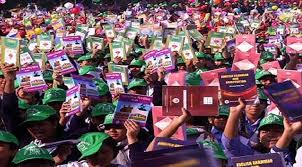 পাঠ্য বই হারিয়ে গেলে এনসিটিবি’র ওয়েবসাইট থেকে বই ডাউনলোড করে পড়া যায়। NCTB-এর পূর্নরূপ হবে National Curriculum and Textbook Board.
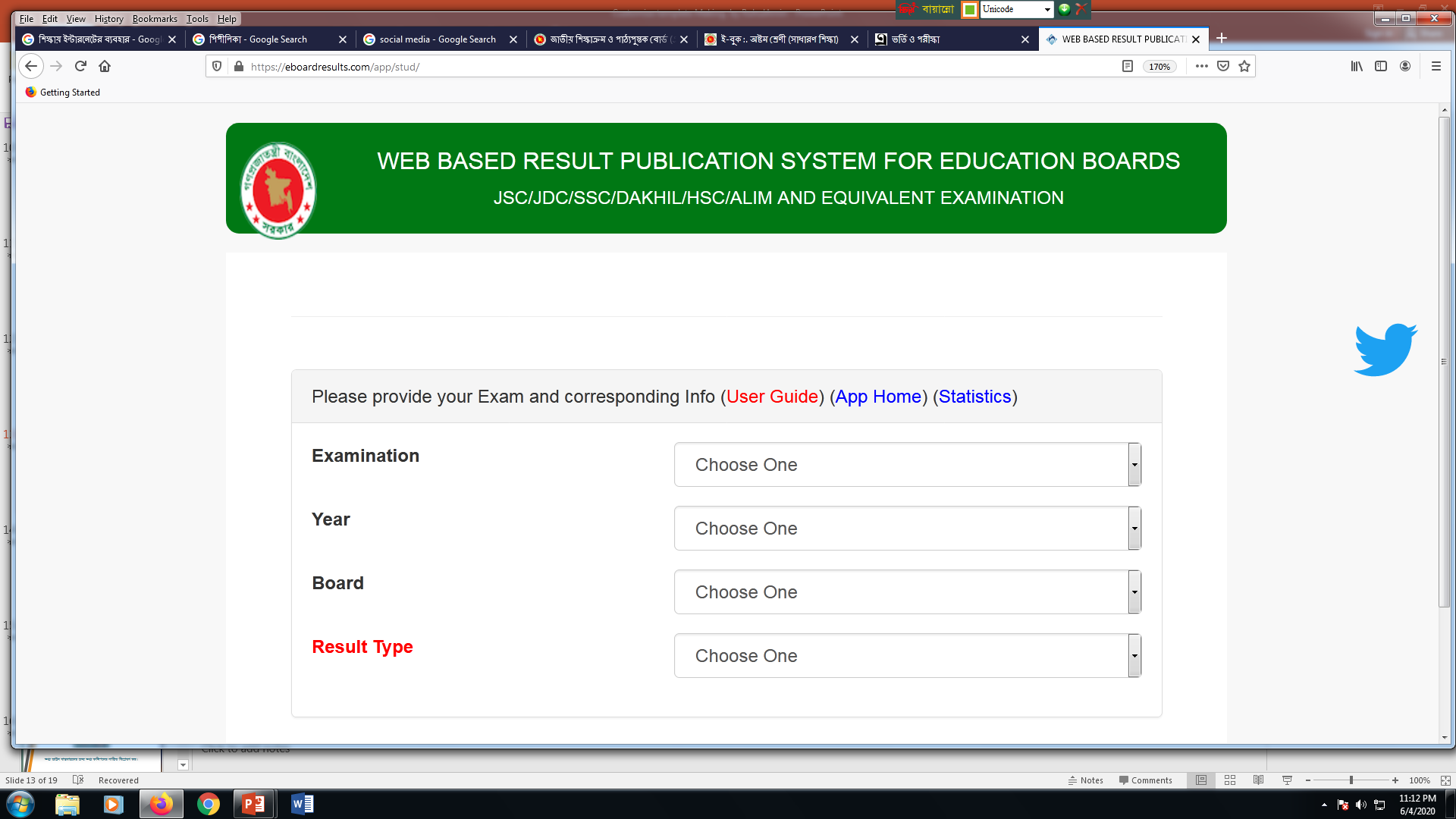 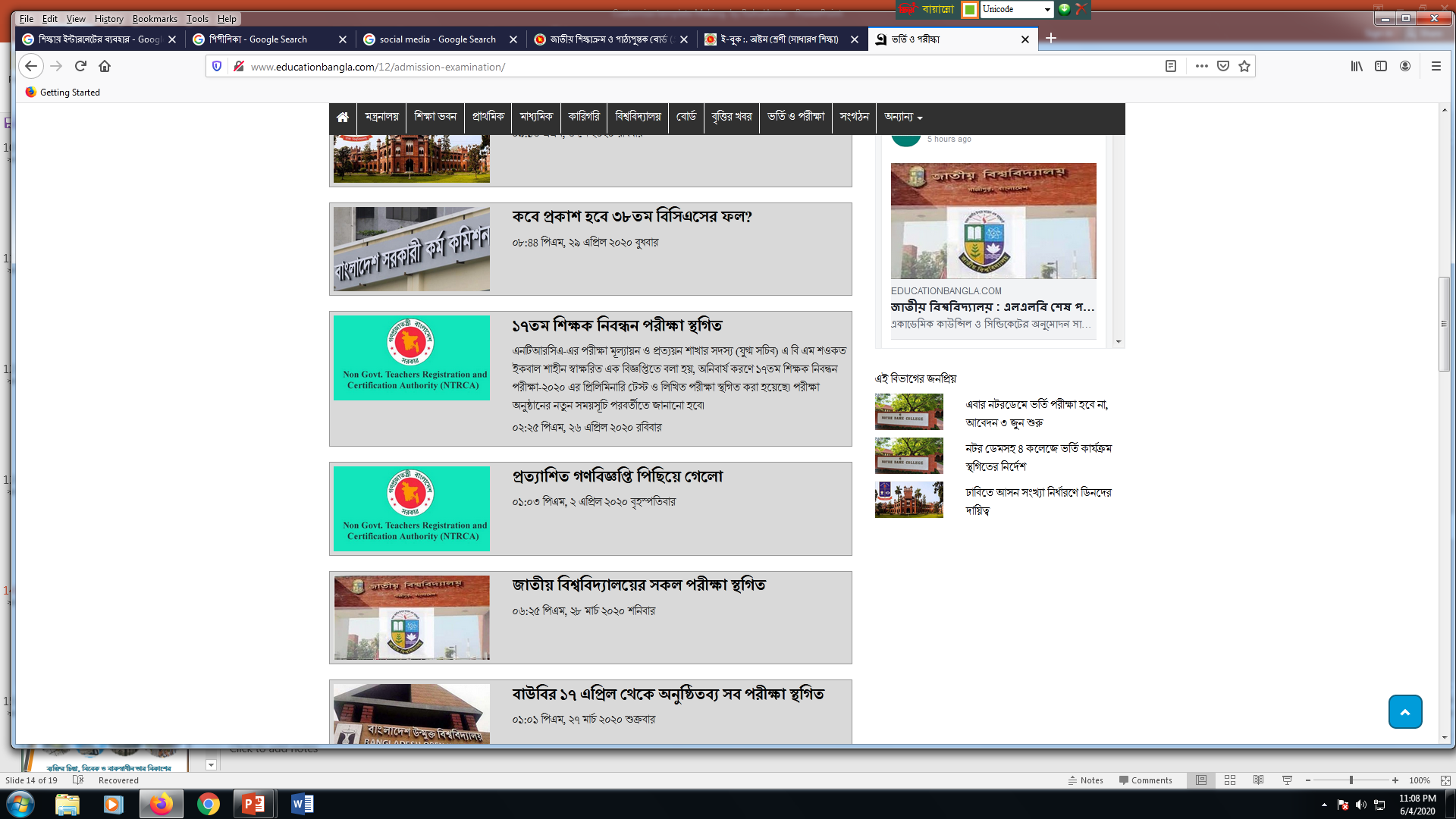 আমাদের দেশে শিক্ষার ব্যাপারে ইন্টারনেটকে ব্যাপকভাবে ব্যবহার করা হয়। বিভিন্ন পরীক্ষার ফলাফল পেতে ইন্টারনেট ব্যবহার করা হয়।
শিক্ষাক্ষেত্রে ইন্টারনেটের ব্যবহার
দেশি-বিদেশী বিশ্ববিদ্যালয়ে ভর্তির আবেদন করা যায় ইন্টারনেটের মাধ্যমে
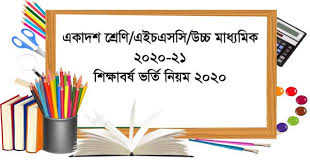 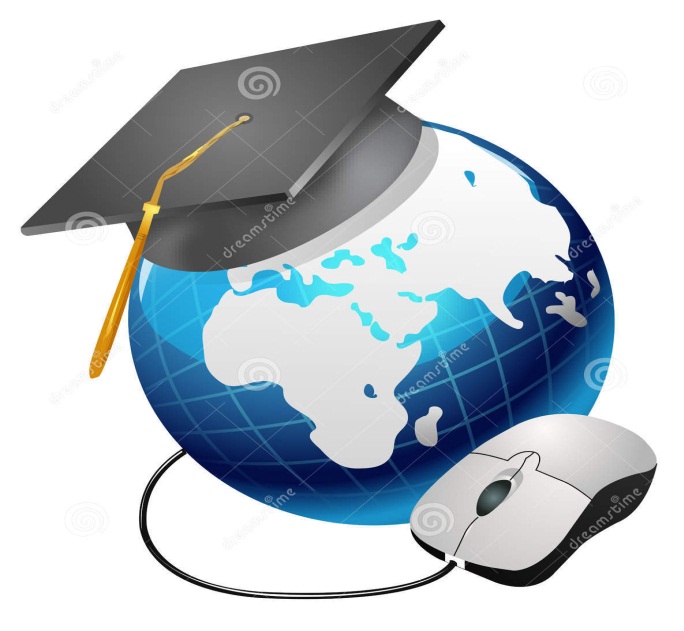 ইণ্টারনেটের কল্যানে ঘরে বসেই যে কোন দেশি-বিদেশী ডিগ্রী অর্জন করা যায়
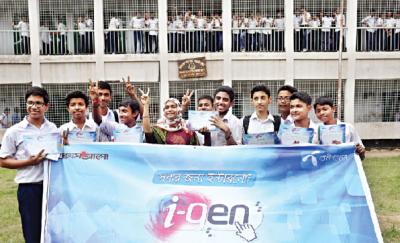 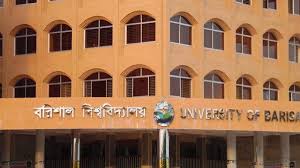 বিভিন্ন স্কুল কলেজের তথ্যও ইন্টারনেট থেকে পাওয়া যায়। এছাড়াও দেশের অসংখ্য স্কুলকে পরিচালনা করার জন্যও ইন্টারনেট ব্যবহার করা হয়।
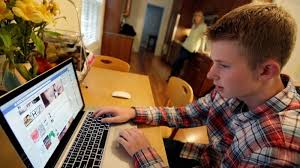 বর্তমানে কোন ব্যবস্থায় একজন ছাত্র ক্লাসে না গিয়ে ঘরে বসে যে কোন শিক্ষকের ক্লাসে অংশগ্রহন করতে পারে।
ডিজিটাল ক্লাসরুম
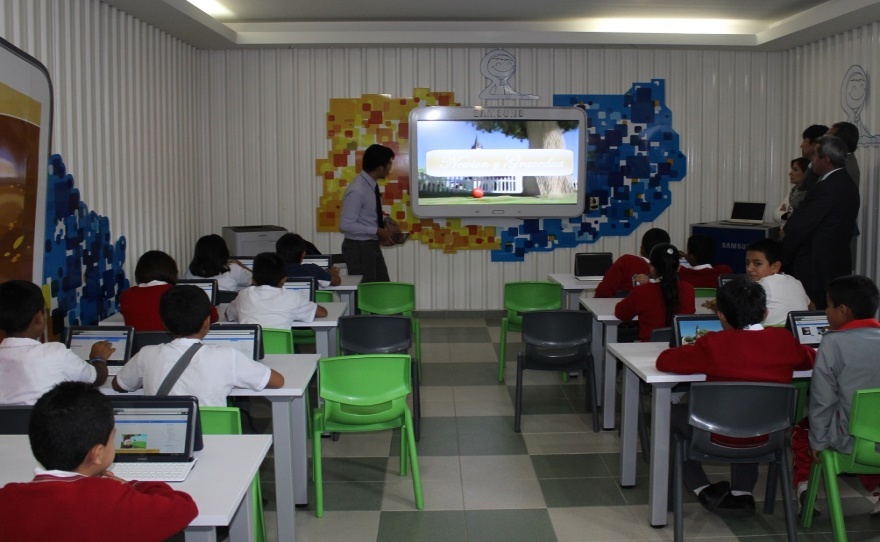 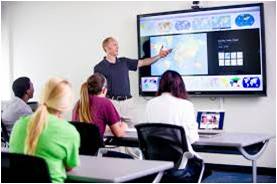 শিক্ষাব্যবস্থা পরিচালনা করা ছাড়াও সরাসরি শিক্ষার ব্যাপারে ইন্টারনেট বড় ভূমিকা রয়েছে। এছাড়াও দেশের অসংখ্য স্কুলকে পরিচালনা করার জন্যও ইন্টারনেট ব্যবহার করা হয়।
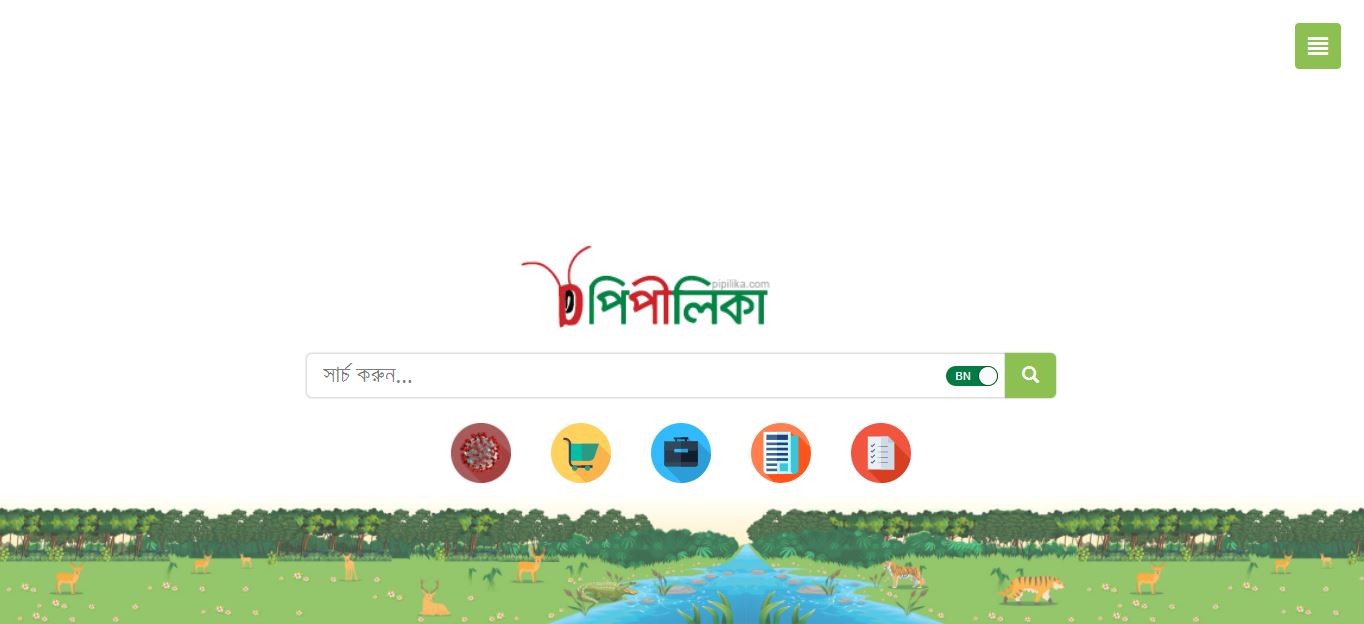 www.pipilika.com
এক সময় ইন্টারনেটে তথ্য খোঁজার জন্য সবকিছু ইংরেজিতে লিখতে হতো এবং তথ্যগুলো থাকতো ইংরেজিতে।বাংলাদেশে এখন পিপীলিকা নামে বাংলা সার্চ ইঞ্জিন  তৈরি হয়েছে, এখানে বাংলা লিখে প্রয়োজনীয় তথ্য খোঁজার কাজ করা যায়।
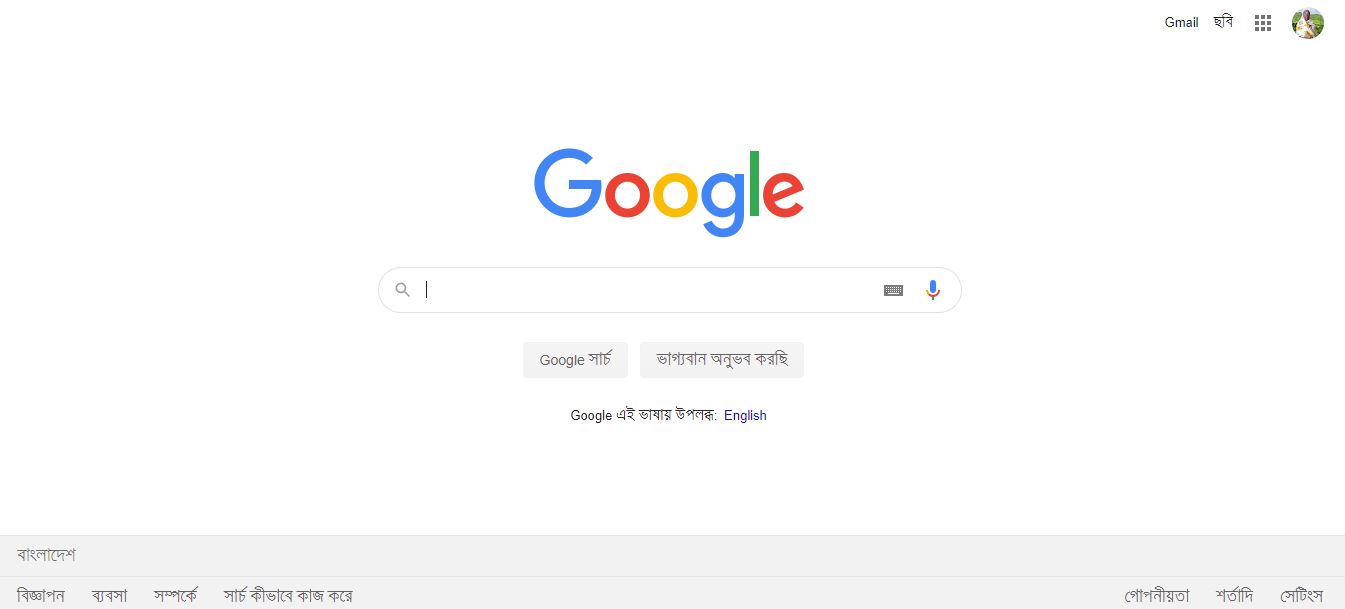 www.google.com
জনপ্রিয় সার্চ ইঞ্জিন গুগল। এতে বাংলা ও ইংরেজি ভাষাতে তথ্য খুঁজে বের করা যায়।
বিজ্ঞান শিক্ষায় ইন্টারনেটের ব্যবহার
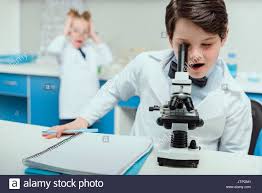 শিক্ষায় বিশেষ করে বিজ্ঞান শিক্ষায় আমাদের নানা ধরনের পরীক্ষা বা এক্সপেরিমেন্ট করতে হয়। অনেক ক্ষেত্রে পরীক্ষাটি কীভাবে করা যায় তার একটি কাল্পনিক(Virtual) প্রদর্শন করা সম্ভব। এটি ব্যক্তিগতভাবে একজন বা একটি প্রতিষ্ঠানের পক্ষে গড়ে তোলা সম্ভব নয়। সম্মিলিতভাবে গড়ে তোলা জ্ঞানভান্ডার ইন্টারনেটে রয়েছে,তাই বিজ্ঞানের অনেক এক্সপেরিমেন্ট যেটি আগে তোমার পক্ষে করা সম্ভব ছিল না এখন তুমি সেটি করার সুযোগ পেতে পারবে।
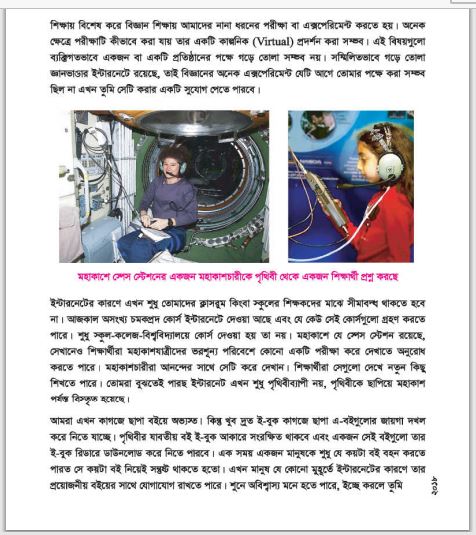 মহাকাশে যে স্পেস স্টেশন রয়েছে, সেখানেও শিক্ষার্থীরা মহাকাশযাত্রীদের ভরশূন্য পরিবেশে কোন একটি পরীক্ষা করে দেখাতে অনুরোধ করতে পারে। মহাকাশচারীরা আনন্দের সাথে সেটি করে দেখান। ইন্টারনেট এখন শুধু পৃথিবীব্যাপী নয়। প্রথিবীকে ছাপিয়ে মহাকাশ পর্যন্ত বিস্তৃত হয়েছে।
মহাকাশে স্পেস স্টেশনের একজন মহাকাশচারীকে পৃথিবী থেকে একজন শিক্ষার্থী প্রশ্ন করছে।
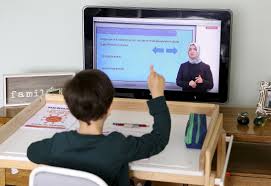 অসংখ্য চমকপ্রদ কোর্স ইন্টারনেটে দেওয়া আছে এবং যে কেউ সেই কোর্সগুলো গ্রহণ করতে পারে।
অনলাইন স্কুল পরিচালনায় ইন্টারনেটের ব্যবহার।
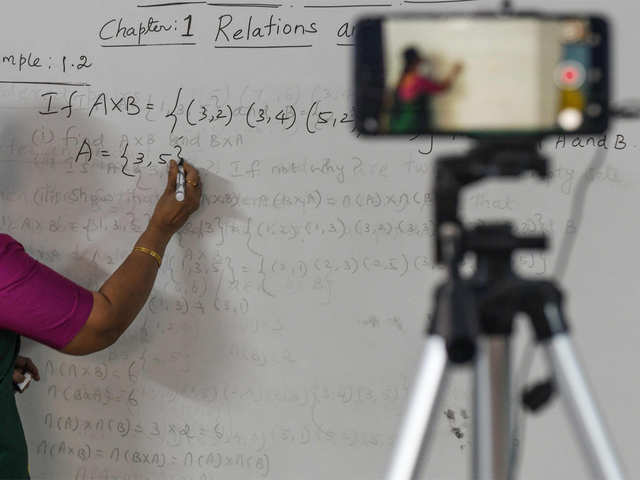 শিক্ষাক্ষেত্রে ইন্টারনেটের ব্যবহার
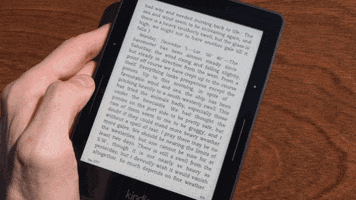 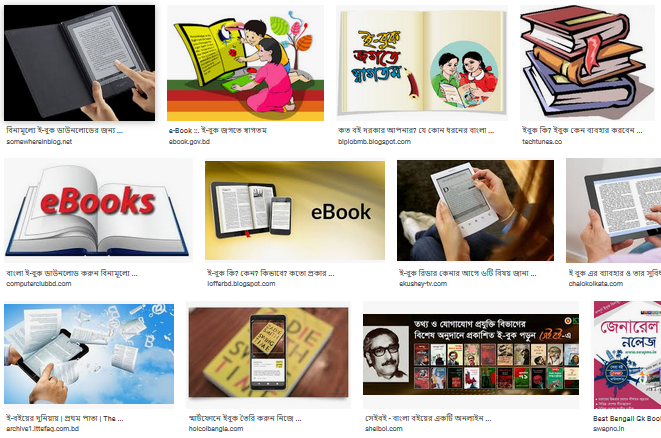 ইন্টারনেটের সাহায্যে প্রায় সব বই এখন ই-বুক আকারে পড়া যায়। E-book এর পূর্ণরুপ হল Electronic book .
শিক্ষাক্ষেত্রে ইন্টারনেটের ব্যবহার
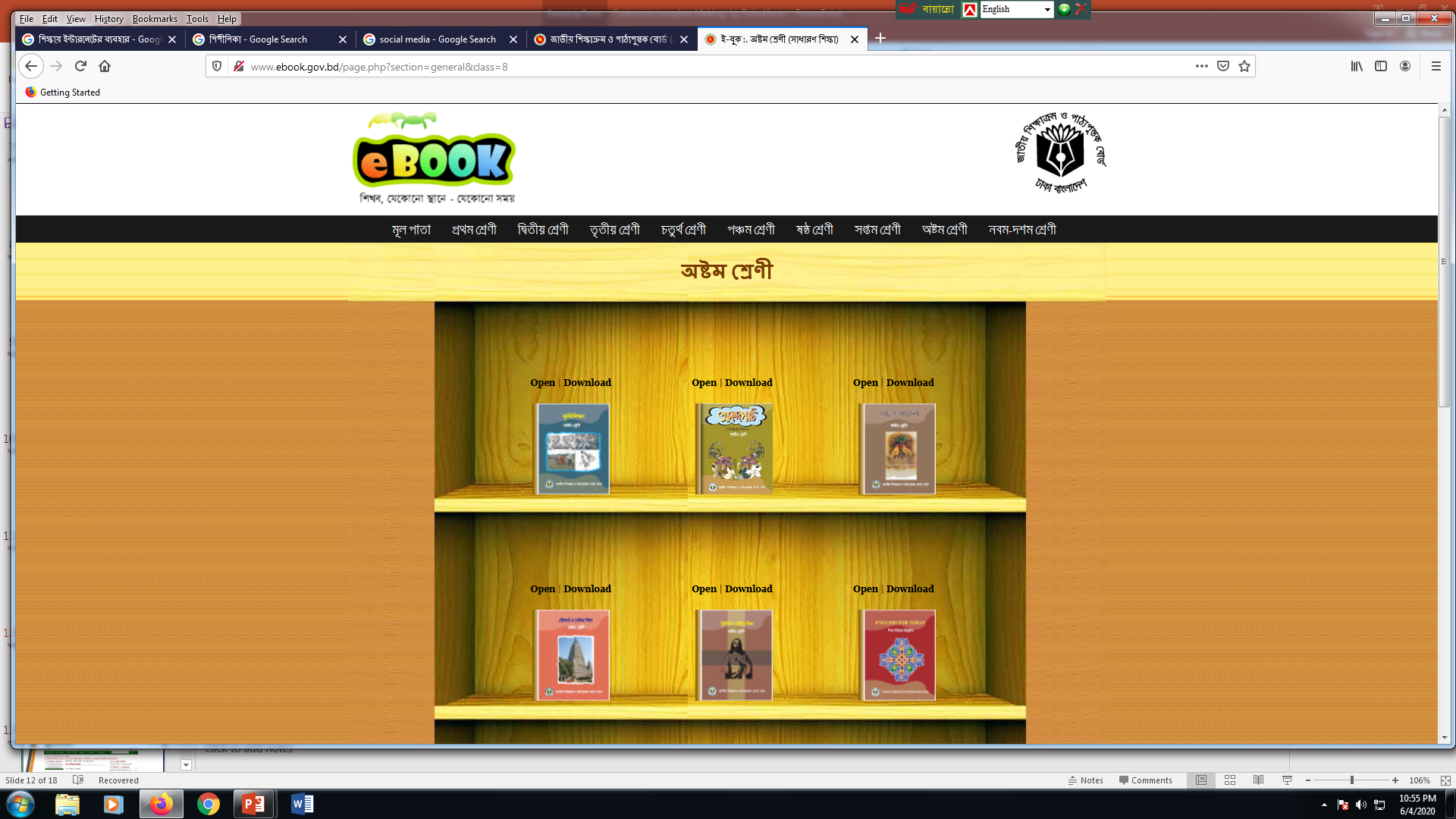 এছাড়াও ই-বুক থেকেও যেকোন বই ডাউনলোড করে পড়া যায়। www.ebook.gov.bd
শিক্ষাক্ষেত্রে ইন্টারনেটের ব্যবহার
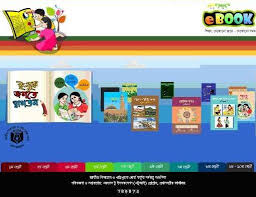 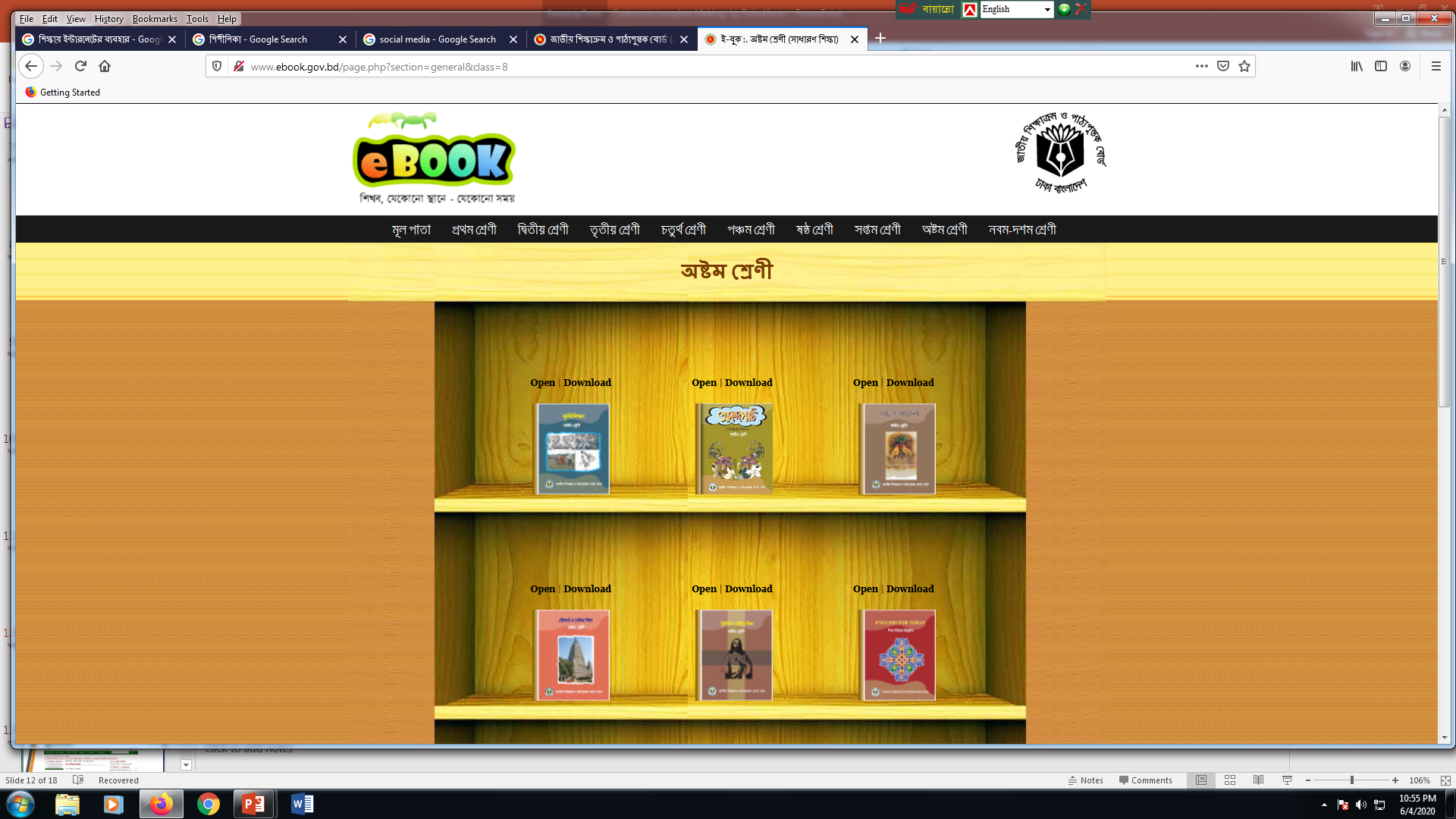 এখন মানুষ যে কোন মুহূর্তে ইন্টারনেটের কারণে তার প্রয়োজনীয় বইয়ের সাথে যোগাযোগ রাখতে পারে। ইচ্ছা করলে তুমি তোমার পকেটে একটি বই নয় আস্ত একটা লাইব্রেরি রেখতে পারবে।
মূল্যায়ন
১।সকল পাঠ্যবই কোথায় রাখা আছে?
	উত্তর: এনসিটিবির ওয়েবসাইটে।
২।E-book এর পূর্ণরূপ কী?
	উত্তর: Electronic Book.
৩। বাংলাদেশে তৈরি বাংলা সার্চ ইঞ্জিনের নাম কী?
	উত্তর: পিপীলিকা
৪। NCTB-এর পূর্ণরূপ কী?
	উত্তর: National curriculam and textbook board.
মূল্যায়ন
5।ই-বুকগুলো কীভাবে পড়া যায়?
	উত্তর:ই-বুক রিডারে ডাউনলোড করে পড়া যায়।
৬।কোনটিকে তথ্য ভান্ডার বলা হয়?
	উত্তর: ইন্টারনেটকে।
৭। কাগজে ছাপা বইয়ের স্থান দখল করে নিচ্ছে কোনটি?
	উত্তর: ই-বুক।
৮।ঘরে বসে বিভিন্ন ধরনের চমকপ্রদ কোর্চ করা সম্ভব কোথা থেকে?
	উত্তর: ইন্টারনেট থেকে।
বাড়ির কাজ
শিক্ষাক্ষেত্রে ইন্টারনেট ব্যবহারে কী ধরনের সুবিধা পাওয়া যায়-ব্যাখ্যা কর।
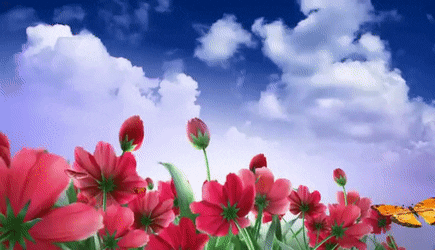 ধন্যবাদ